Ministry of Investment,
Industry and Trade of the Republic of Uzbekistan
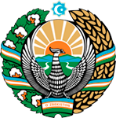 Production of glass products (float glass, jars and bottles)
Project overview
Business model: manufacturing facility with production capacityof 20 mln m2 of float glass, 200 mln pcs. of jars and 100 mln pcs. of bottles
Financing
145 mln USD
Project scope
Construction of float glass manufacturing plant
Production process for glass items
Incentives
Cutting, inspection and packaging
Melting of raw materials
Floating (float bath)
Annealing
Infrastructure development at state cost* (project cost exceeding 15 mln USD)

Across the Republic, 26 FEZs offer tax breaks on land, property, water and CIT. 
(CIT - applied for investments over 3 mln USD)
Project description
Domestic market
Existing 5 neighbor markets
Russia, Europe, Middle East markets
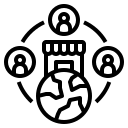 3 production lines
Possibility of manufacturing float glass for various sizes
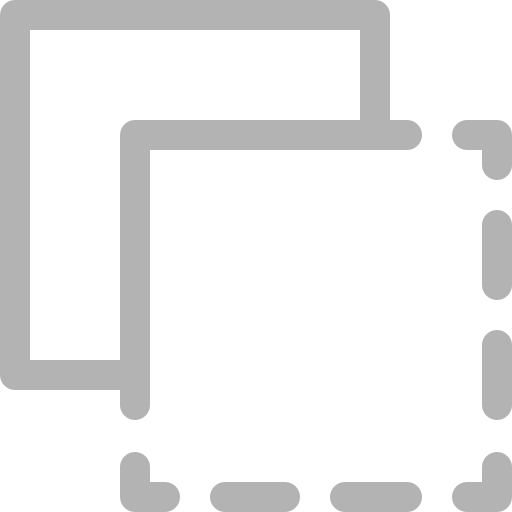 ~ 200 employees
Production and trade volume of float glass (2024)
Infrastructure
Gas                                             12 cent/m³
Electricity                               7 cent/kWh
Water                                      20 cent/m³
Production
Export
Consumption
Consumption (CA)
Import
7,8 mln m2 
(30 mln USD)
7,4 mln m2 
(4,9 mln USD)
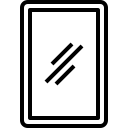 160,4 mln m2
35,8 mln m2
35,4 mln m2
Ministry of Investment,
Industry and Trade of the Republic of Uzbekistan
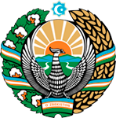 We invite to invest in production of glass products in Uzbekistan
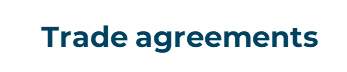 Project overview
Competition: Uzbekistan offers highly competitive structure of operating costs for manufacturing of finished goods internationally
GSP+ agreement allows to export to EU at reduced or zero tariff for 6 200 products.
CIS Free Trade Agreement creates more integrated and open market with CIS countries.
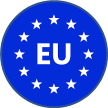 Average gas cost,
USD cents per m3
Uzbekistan float glass products import, USD mln
Average wage, USD ths per month
Top-7 float glass exporters, USD bln
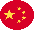 Tashkent region
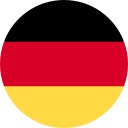 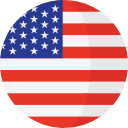 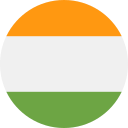 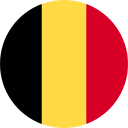 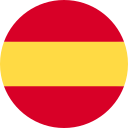 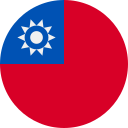 Uzbekistan
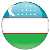 Availability of labor in building materials industry
Local float glass products manufacturers can benefit from:
- Growing residential construction sector
- Availability of skilled & unskilled labor
- Building on existing infrastructure and distribution networks
- Stable political and security environment
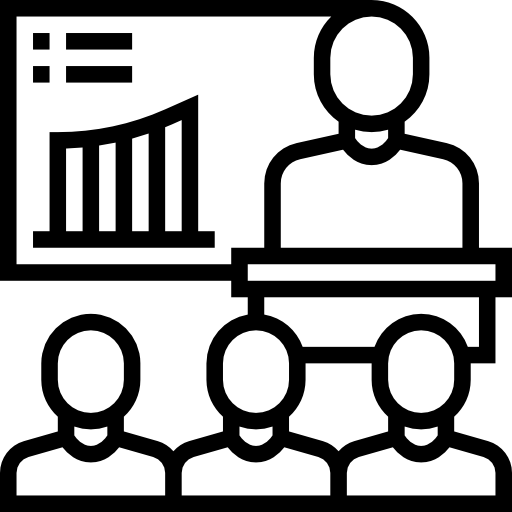 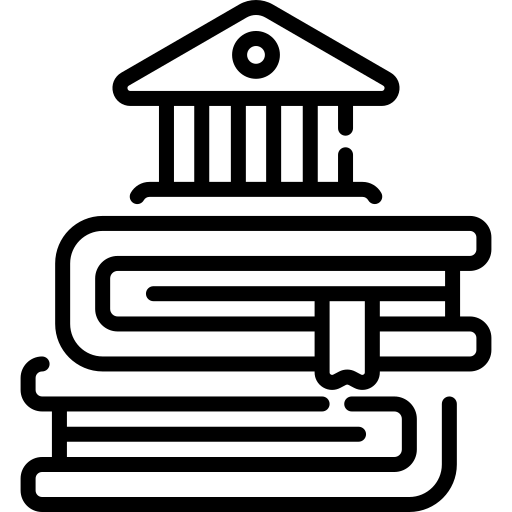 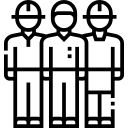 Ministry of Investment,
Industry and Trade of the Republic of Uzbekistan
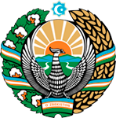 On the strategic international logistics corridor
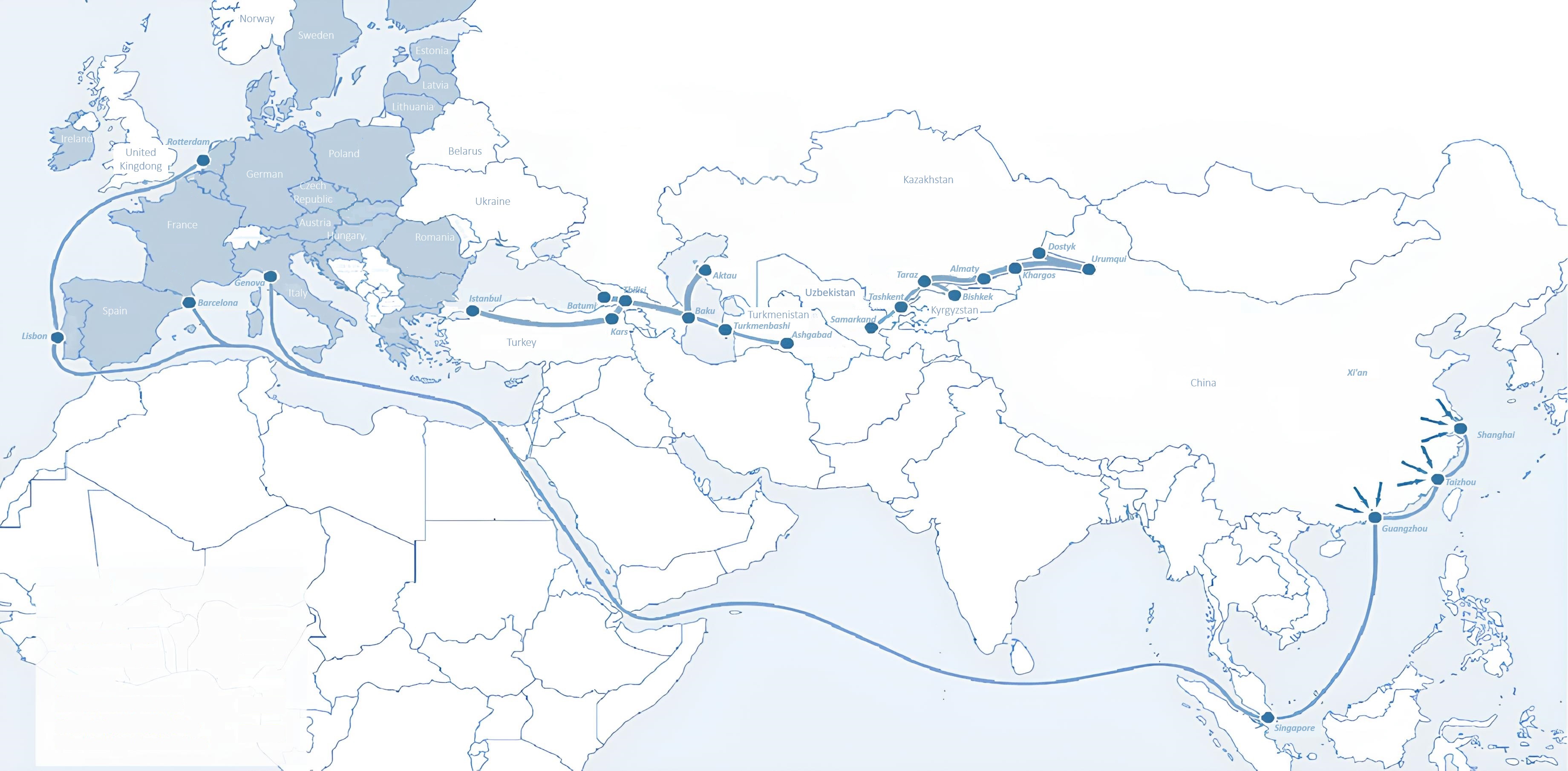 Sankt-Peterburg
Tallin
Latvia
Riga
Moscow
Klaipeda
Hamburg
Minsk
Berlin
Brest
Povorina
Kyiv
Essen
Lviv
Kandiagash
Paris
Volgograd
Chop
Aktogay
Ulan-Bator
Saksaulskaya
Astraxan
Beyney
Bayangal-Mangal
Osh
Kashgar
Malatya
Mersin
Mazar-i-Sharif
Saraxa
Xirat
Afghanistan
Peshavar
Iran
Pakistan
Bandar-e-Abbas
Chakhbahar
Karachi
Ministry of Investment,
Industry and Trade of the Republic of Uzbekistan
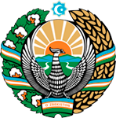 Excellent air connectivity from Tashkent and other Uzbek airports
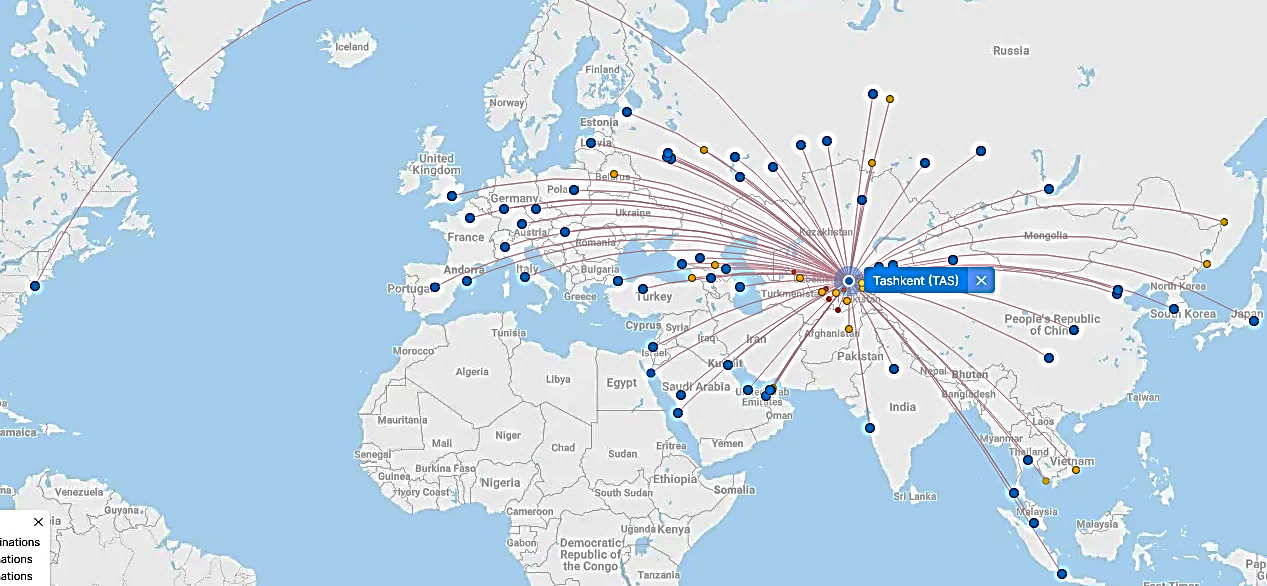 New York
A visa-free policy for tourists from 90 countries

Diverse range of 59 carriers in Uzbekistan’s airport

11 airports across the Country, the main airports are Tashkent, Samarkand and Bukhara